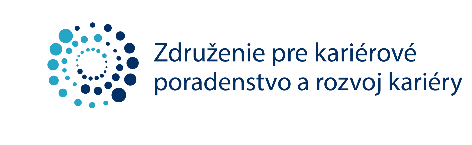 SPRÁVA O ČINNOSTIVALNÉ ZHROMAŽDENIE30. 3. 2023
[Speaker Notes: Na Slovensku existuje silná tradícia profesijnej orientácie. V kariérovom poradenstve má každý sektor svoju víziu, ktorá sa prejavuje v tom, na čo dáva sektor dôraz. Každý z týchto pohľadov má svoje výhody a nevýhody. V každom je kúsok pravdy, ale každý z nich má aj svoje obmedzenia. Na ilustráciu, či pobavenie to trošku karikaturizujme]
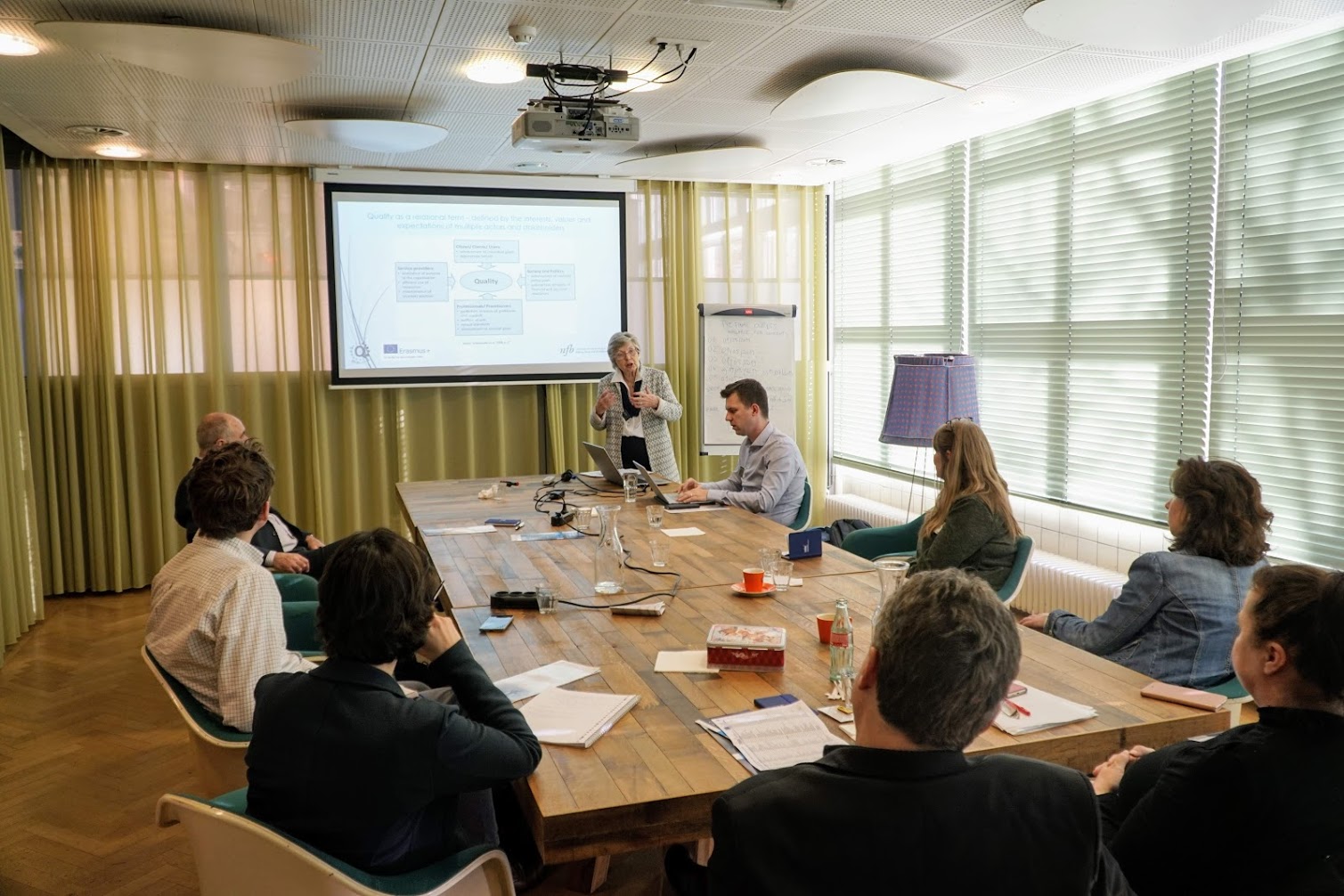 1. Združovať a sieťovať odborníkov, podporovať spoluprácu
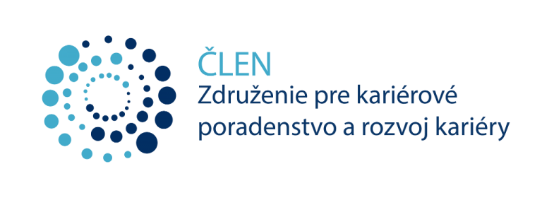 V zozname celkovo 155 členov, z toho 16 právnických osôb. 
16 nových členov/členiek
1 bežiaci projekt Erasmus+ (vzdelávanie pre členov ZKPRK v zahraničí)
2 podané Erasmus+ projekty - čakajú na schválenie
Exploring Green Guidance (koordinátor)
Podpora kariérovej odolnosti žiakov a žiačok v školách (partner)
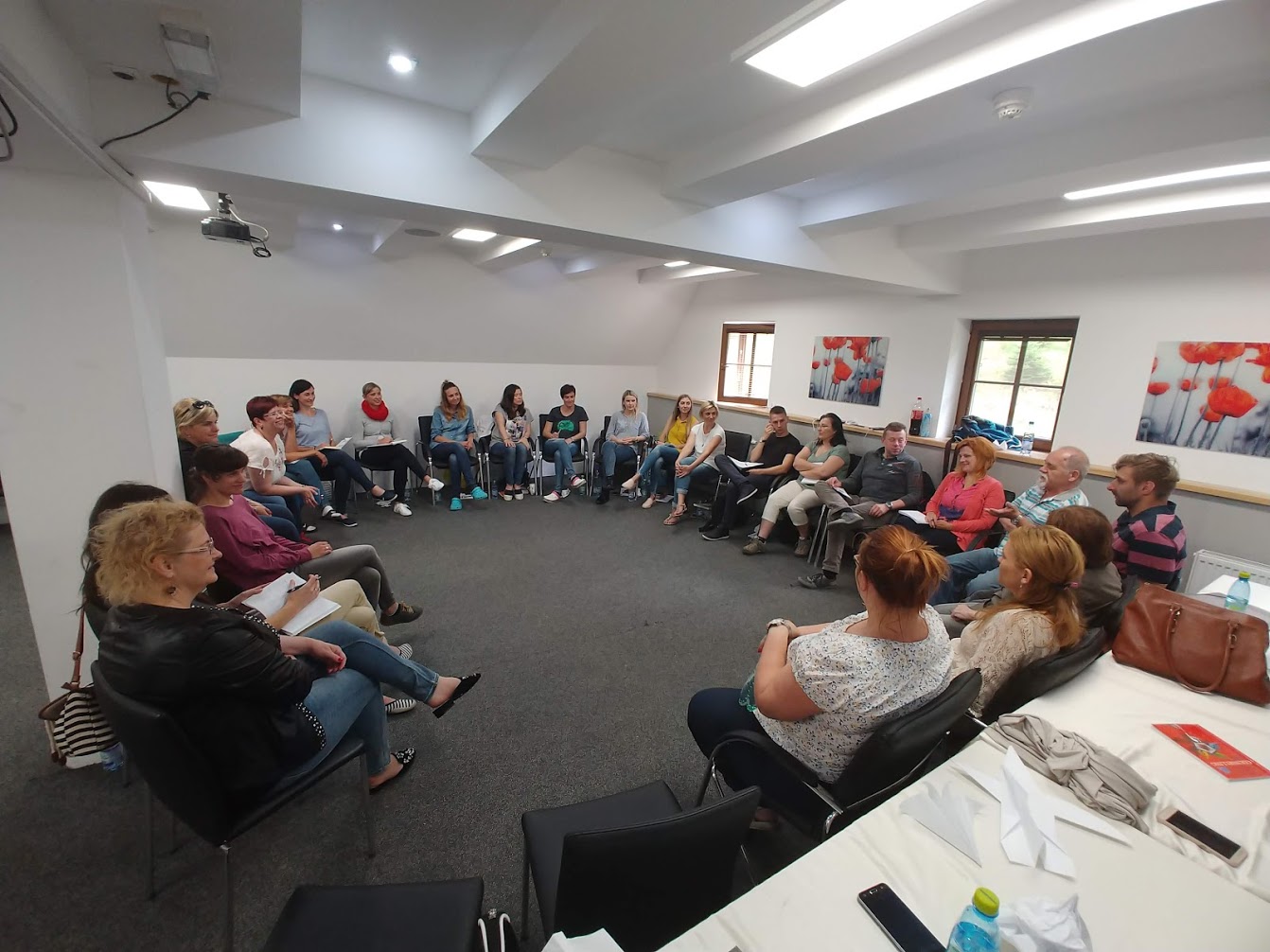 2. Podporovať odborný rast a vzdelávanie
Letná škola kariérového poradenstva 2022 (Zvolen, 10. - 11. jún) - 50 účastníkov
Zimná škola kariérového poradenstva 2022 (Veľký Meder, 2. - 3. december) - 35 účastníkov
ZKPRK vyslalo do zahraničia 13 účastníkov, ktorí absolvovali 7 vzdelávacích kurzov a študijných návštev v 5 rôznych európskych krajinách
Spolupráca na príprave a vývoji e-learningu pre kariérových poradcov - https://careerguidancecourse.eu/sk/ 
vyše 150 registrovaných používateľov zo Slovenska
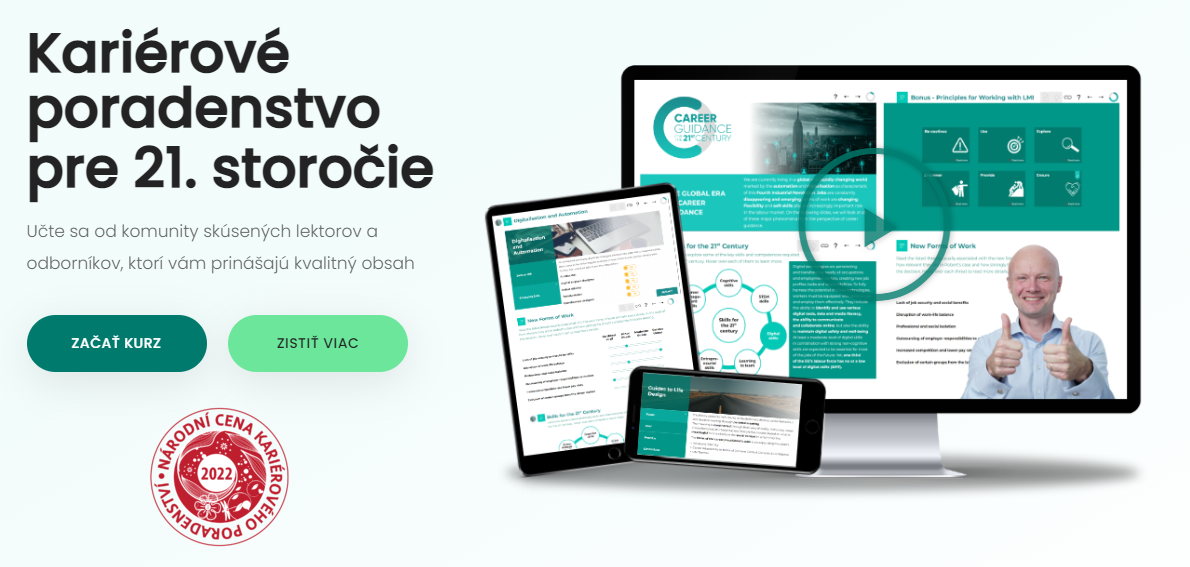 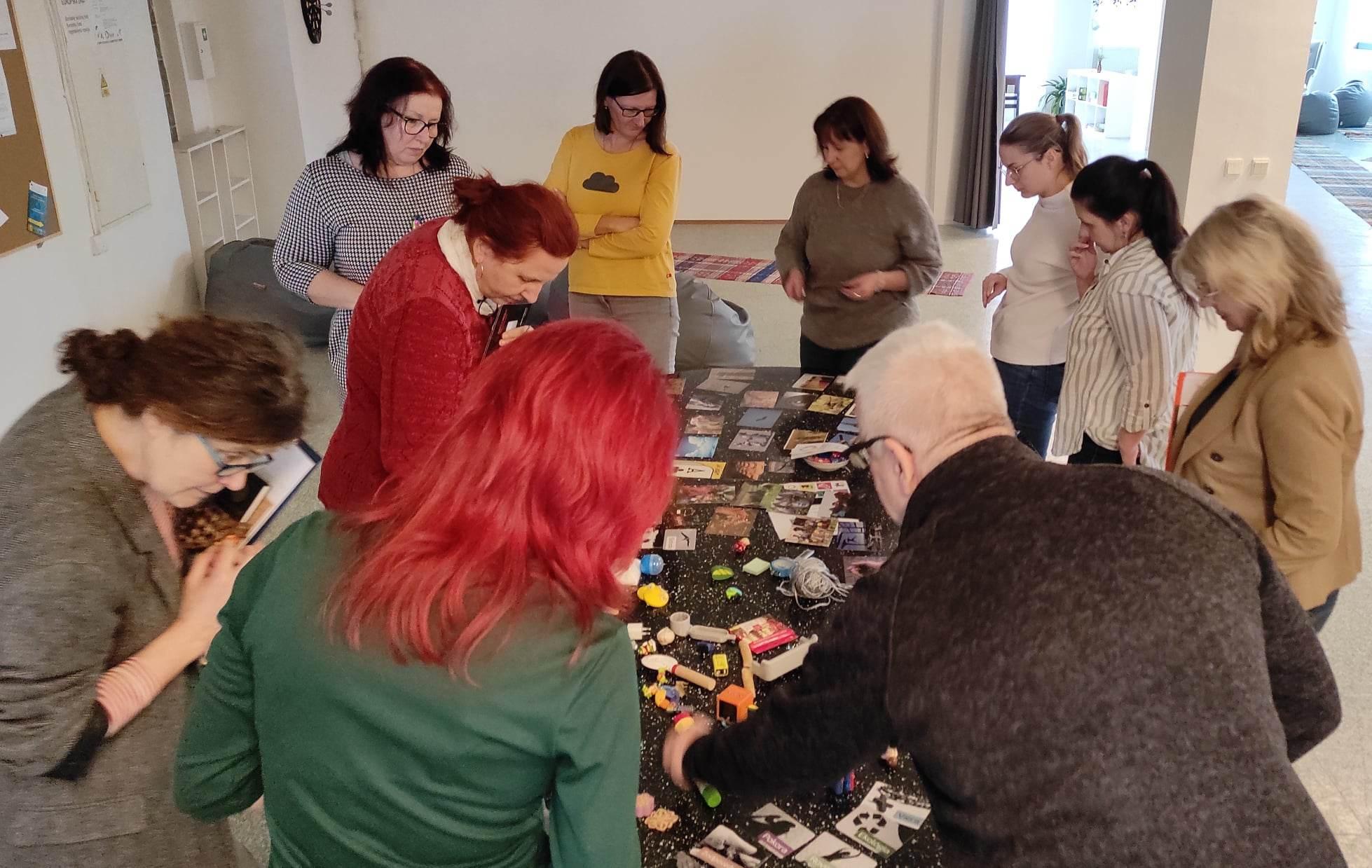 3. Výcvik kariérového poradenstva
CELOŽIVOTNÉ VZDELÁVANIE

INOVAČNÉ VZDELÁVANIE
 

9 výcvikových skupín


94 účastníkov


73 absolventov
3. Výcvik kariérového poradenstva - hodnotenie lektoriek
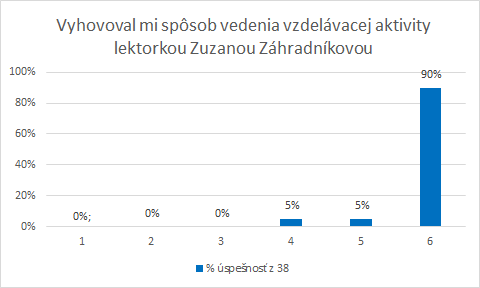 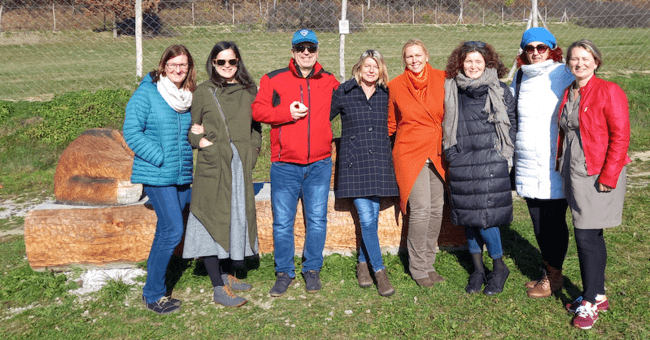 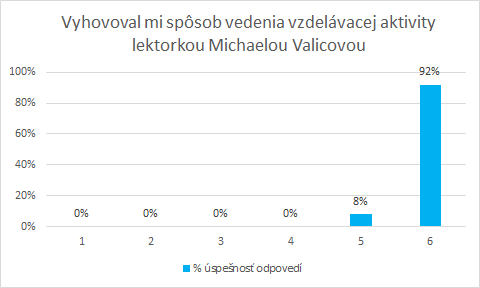 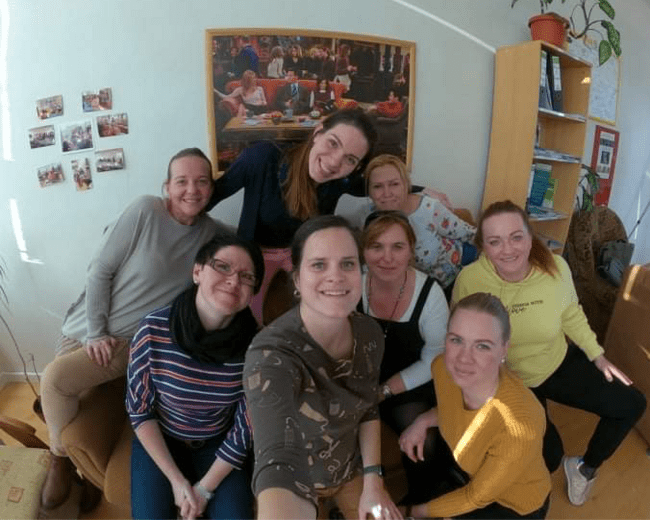 3. Spätná väzba na výcvik
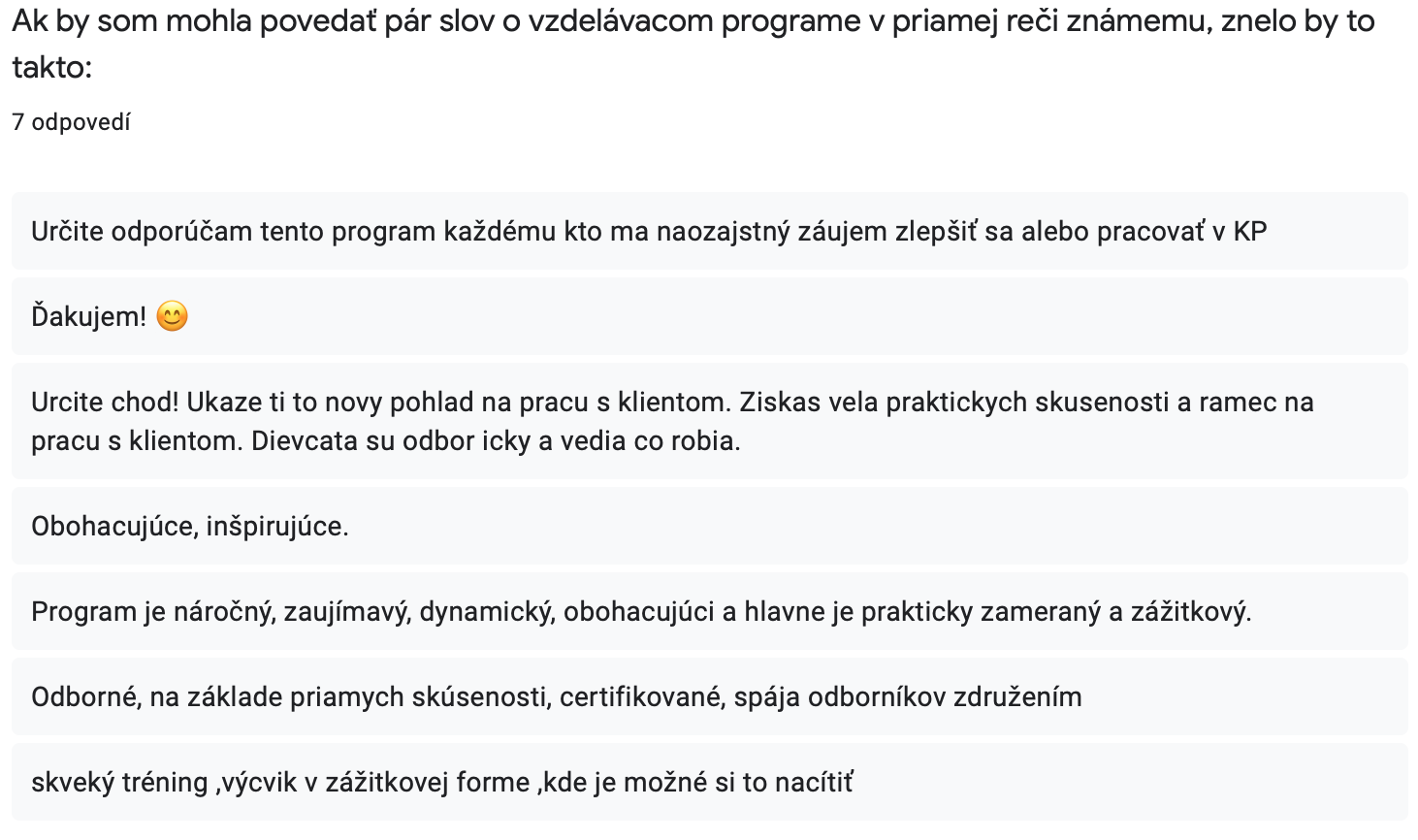 3. Posun v kompetenciách absolventov
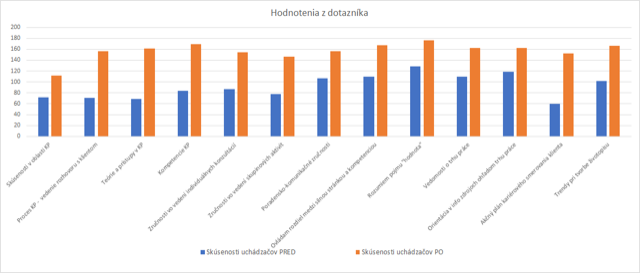 Výsledky z dotazníku merania kompetencií
3. Posun v kompetenciách absolventov
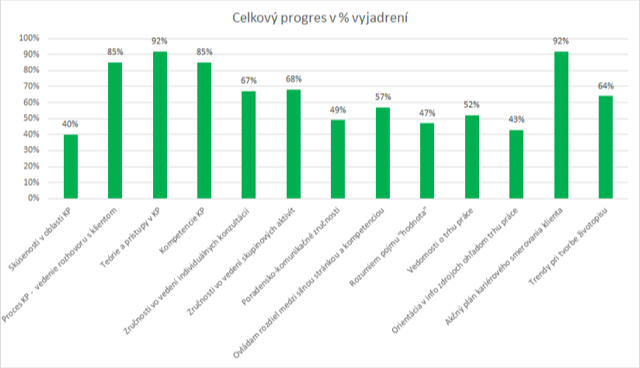 Výsledky z dotazníku merania kompetencií
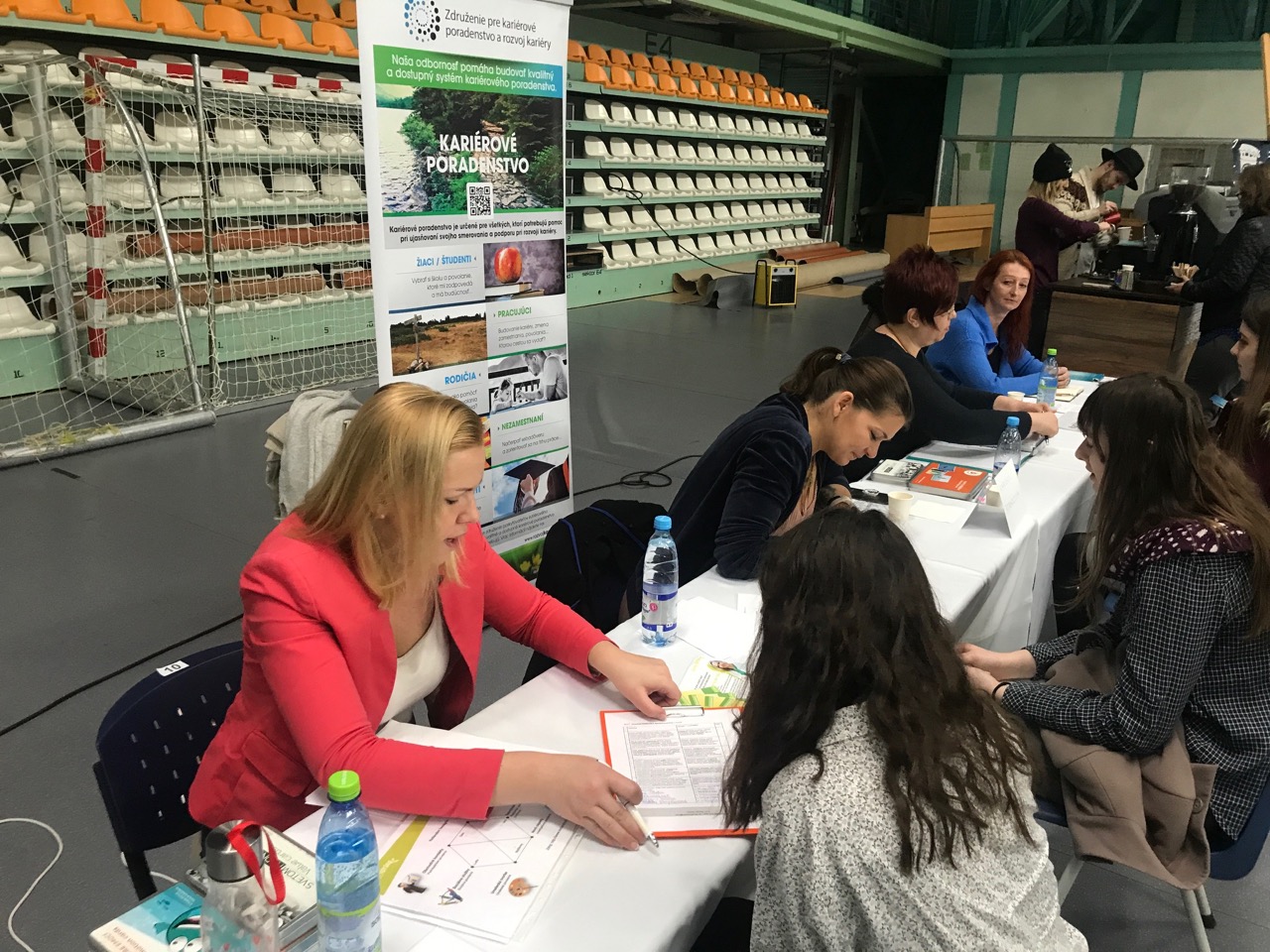 4. Šíriť povedomie
Týždeň kariéry 2022: 16 organizácií, ktoré prihlásili 36 aktivít kariérového poradenstva. Autori 5 najinšpiratívnejších aktivít získali poradenské karty: www.tyzdenkariery.sk 
Séria podujatí “Na kávu s kariérovým poradcom“, ktoré sa uskutočnili v januári 2023 v 10 slovenských mestách (Bratislava, Banská Bystrica, Banská Štiavnica, Nitra, Trnava, Žilina, Prešov, Poprad, Košice, Lučenec) - dokopy 80 účastníkov
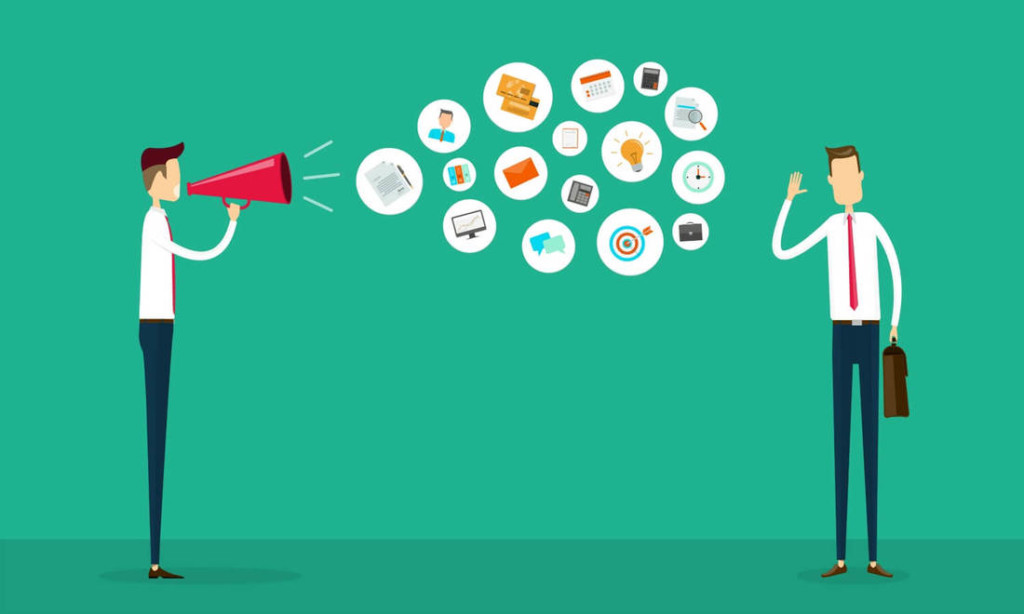 4. Presadzovanie záujmov
Národná cena kariérového poradenstva 2022: 24 prihlásených príspevkov, spolupráca s MŠVVaŠ a Zastúpením EK na Slovenskuwww.euroguidance.sk/nckp
Expertná účasť na národných projektoch: Národná sústava povolaní, VÚDPAP Štandardy, kurikulárna reforma
Aktívne pôsobenie v rámci medzinárodnej expertnej skupiny CareersNet - príprava detailného popisu poradenského systému na Slovensku (T. Šprlák, L. Ostroha)
Webstránka (2022)
Takmer 10 000 návštevníkov ročne a viac ako 26 tisíc jedinečných zobrazení stránky - porovnateľné s minulými rokmi. 
Vedie hlavná stránka, nasleduje výcvik, v TOP 3 je aj zoznam poradcov (takmer 1000 zobrazení ročne). 
Najviac ľudí prichádza z organického vyhľadávania na Google (58,7%), ale 28,8% vstupuje na náš web priamo, čiže ide o stálych používateľov, ktorý web poznajú, možno ho majú v záložkách. Zvyšok tvoria návštevníci, ktorí k nám prídu preposlaním linku alebo z postov na sociálnych sieťach.
Sociálne siete
Facebook
1681 sledovateľov (+ viac ako 350 v porovnaní s 2020).
Najväčšie prirodzené dosahy mali praktické podujatia, tréningy, webináre, 
platená reklama: Týždeň kariéry a Na kávu s kariérovým poradcom

YouTube
44 videí, 
80 odberateľov, 
takmer 11 tisíc videní spolu
najpozeranejší je rozhovor s Normandom E. Amundsenom (2300 videní), ale aj webináre či videá z NCKP 2020.
ĎAKUJEME!
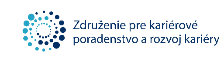 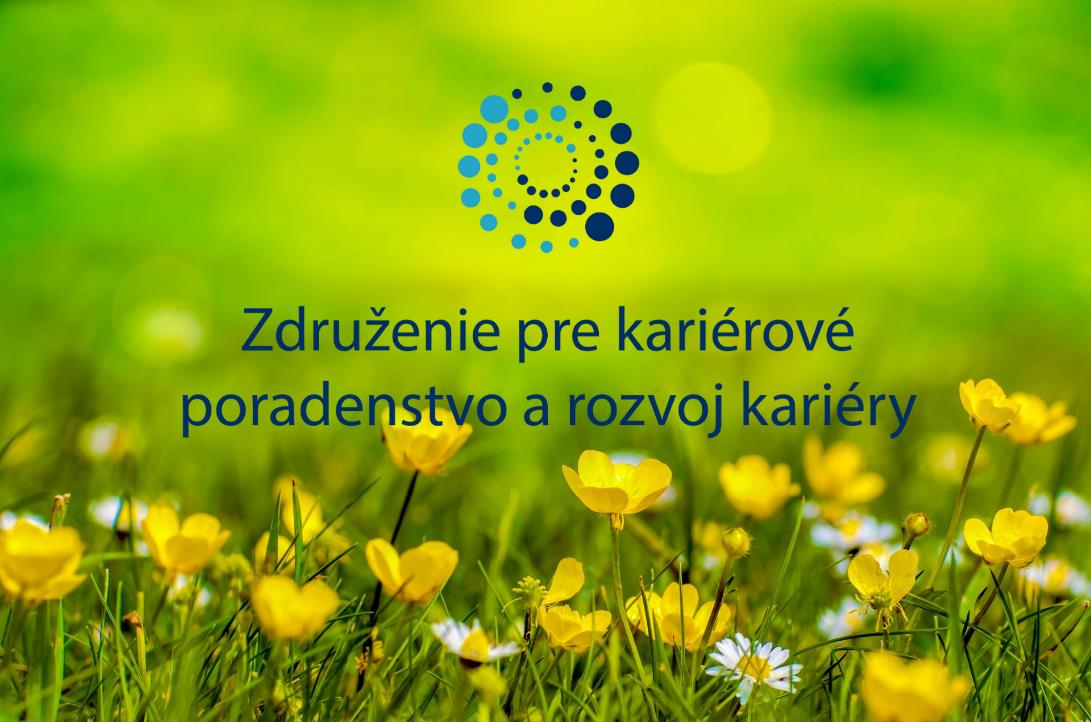 www.rozvojkariery.sk
info@zkprk.sk